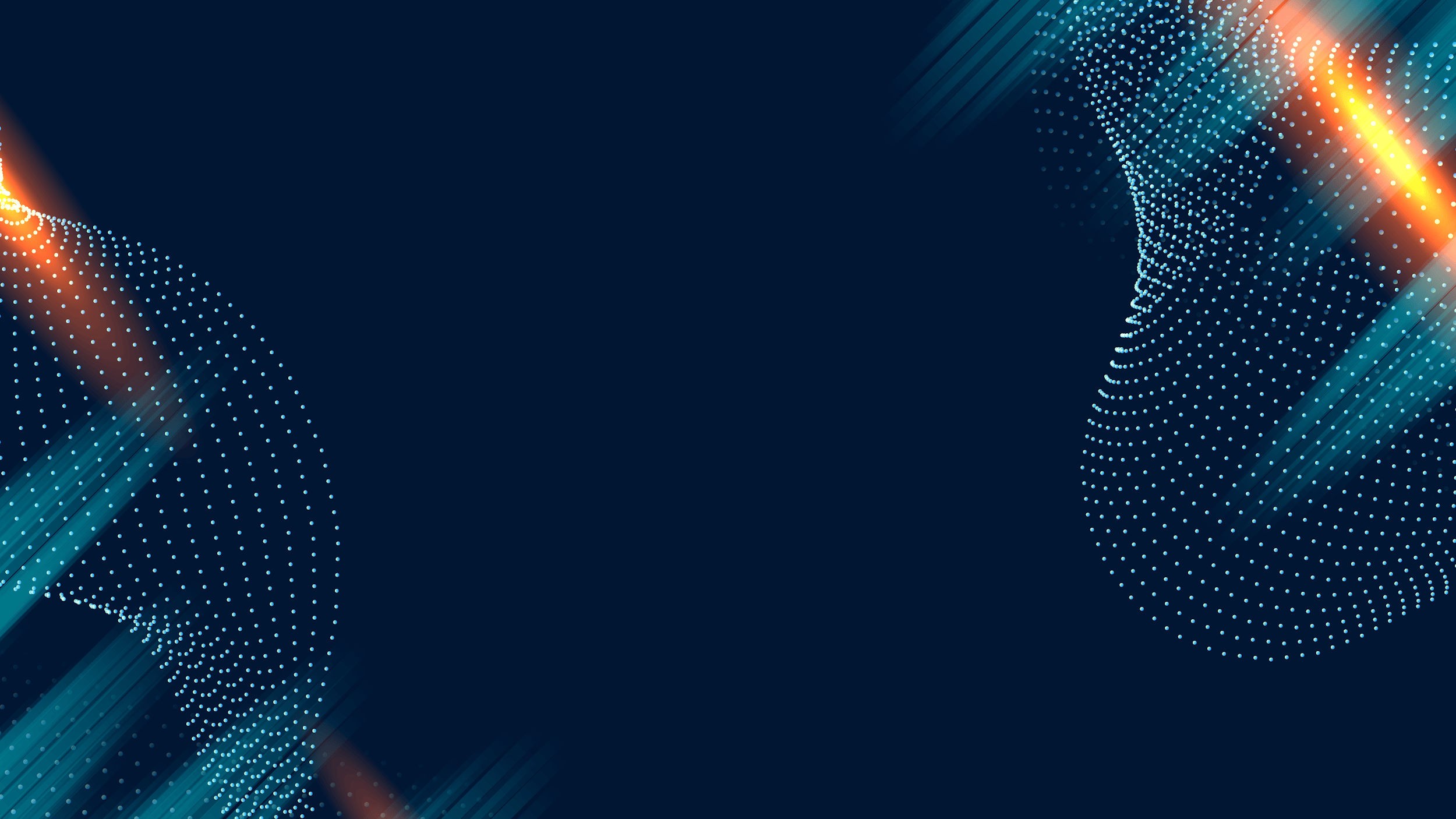 Exploring the Landscape of IB  Schools in Pune:  Opportunities and Challenges
Introduction to IB Schools
The International Baccalaureate (IB) program offers a  globally recognized education framework. In Pune, the  rise of IB schools presents both opportunities and  challenges for students and educators alike. This  presentation will explore these dynamics, highlighting  the unique aspects of the IB landscape in Pune.
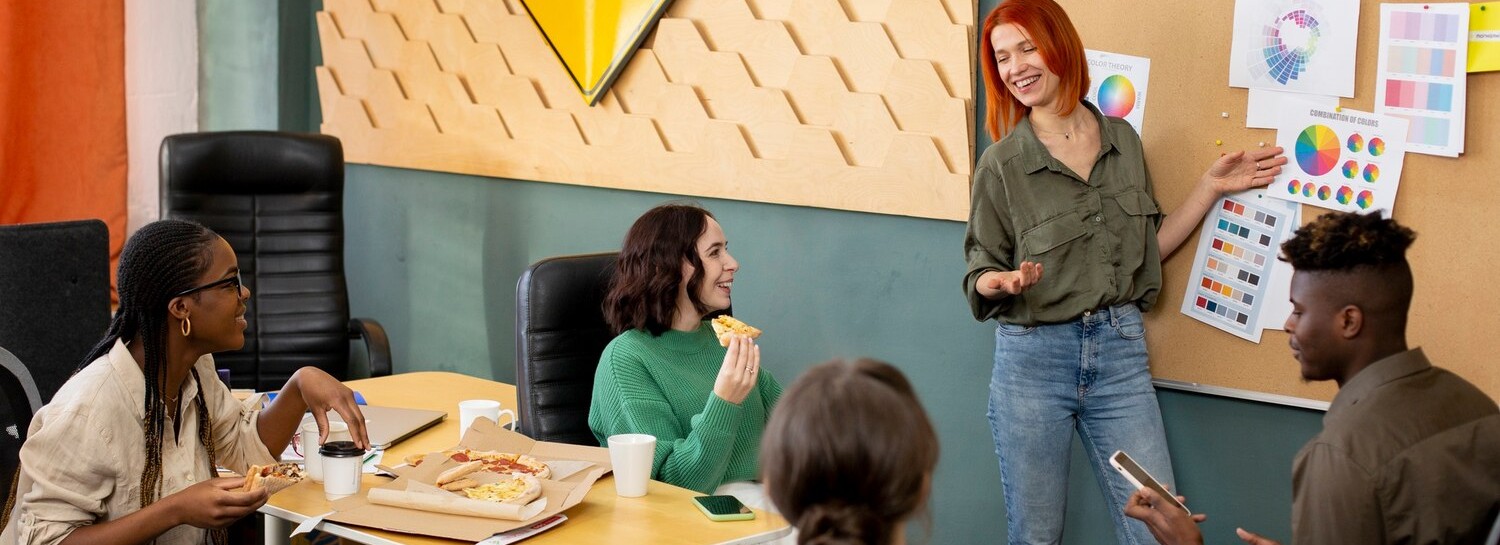 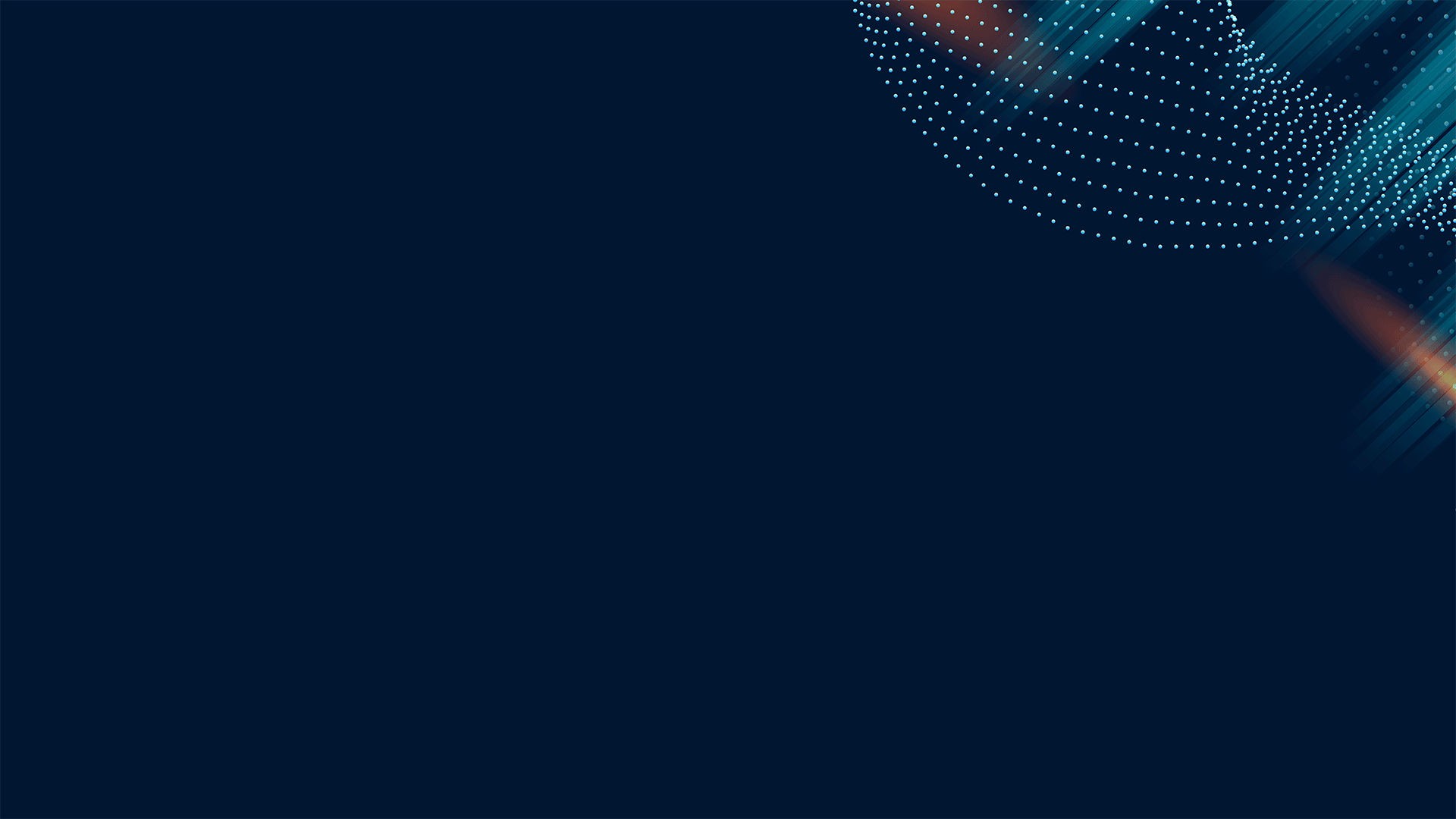 Opportunities for Students
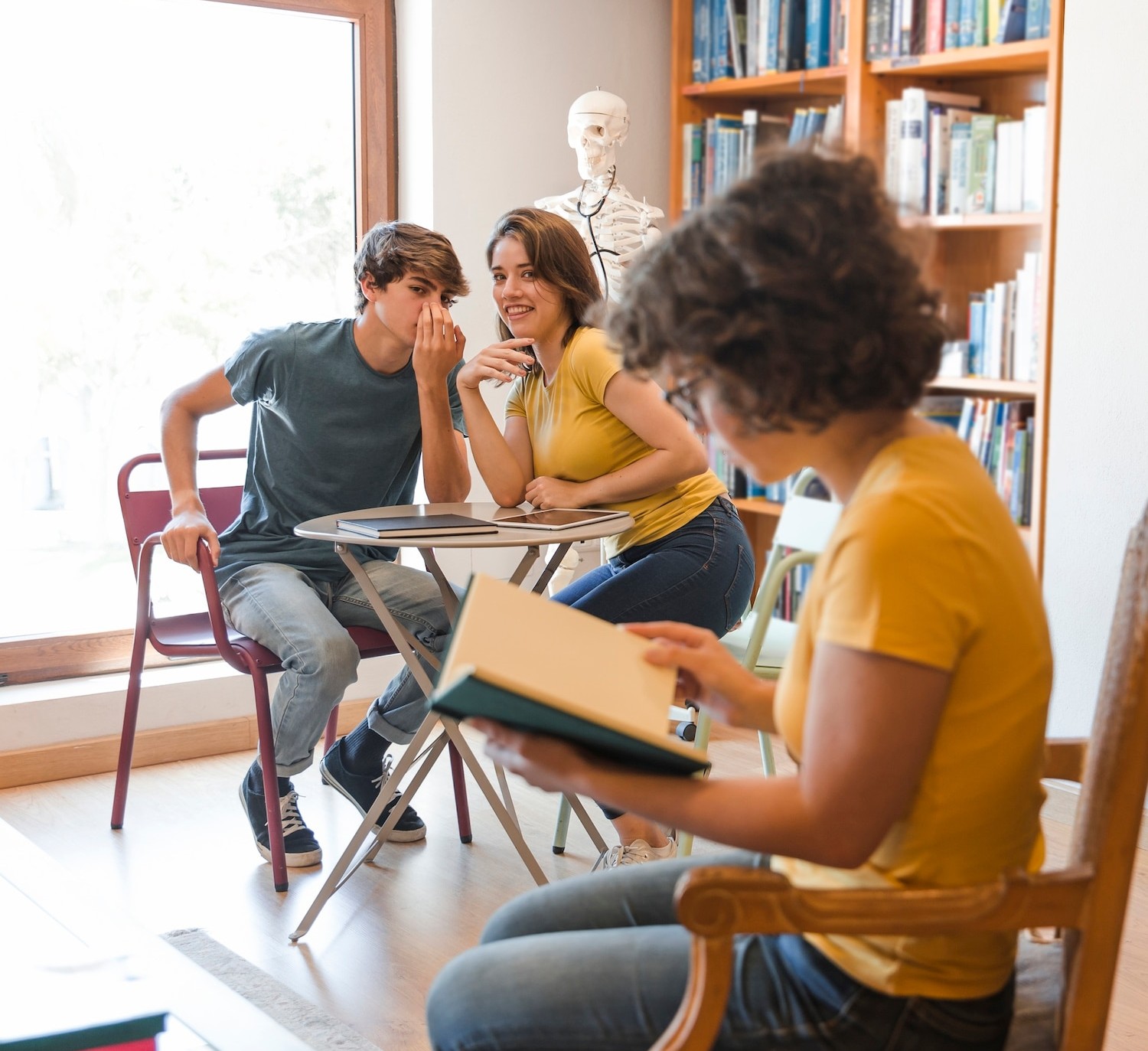 IB schools in Pune provide students with  a holistic education that emphasizes  critical thinking and global awareness.
The curriculum encourages students to
explore their interests and develop skills  necessary for success in a rapidly  changing world, preparing them for  higher education and beyond.
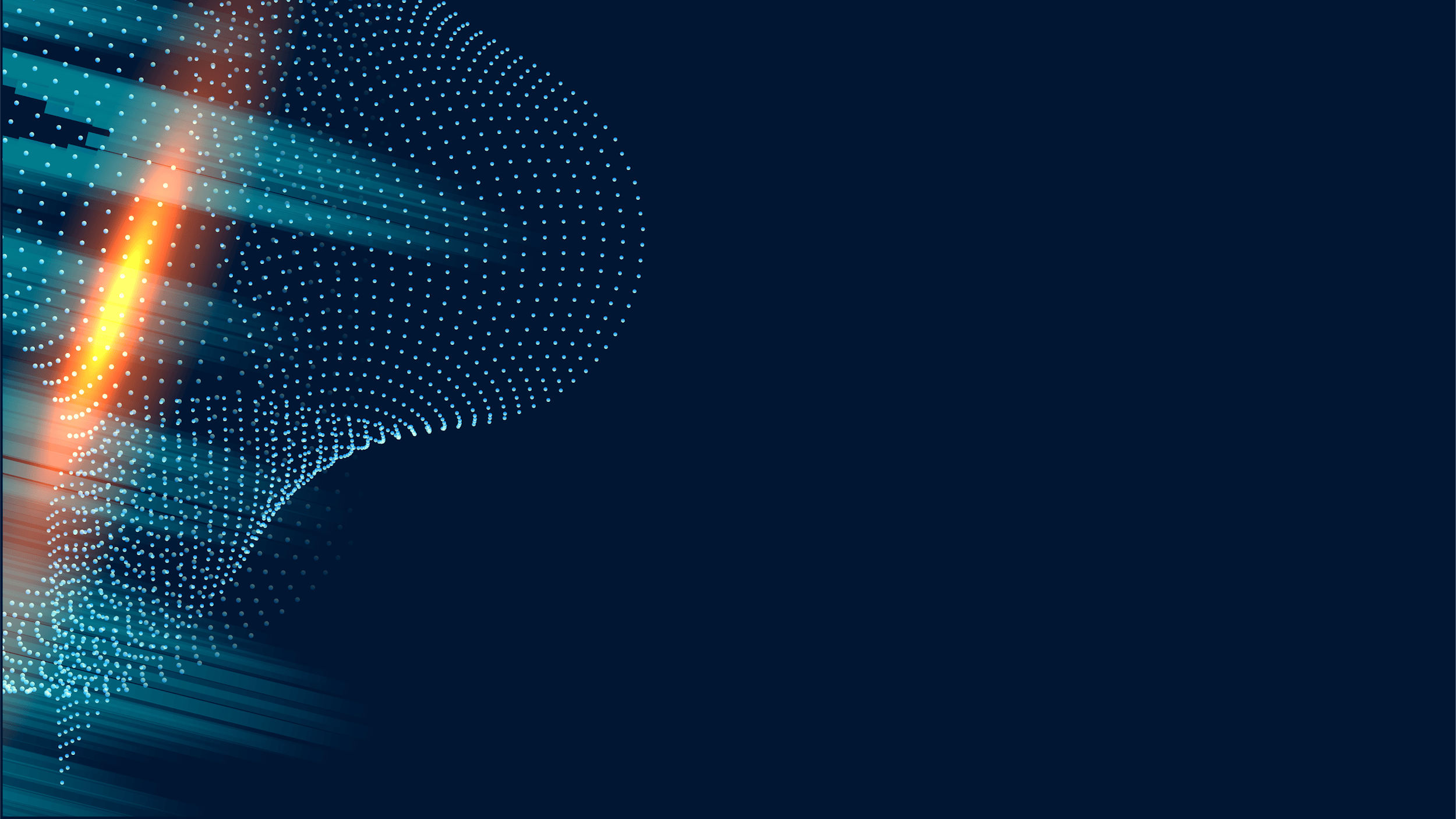 Quality of Education
The IB curriculum is known for its rigorous  standards and emphasis on international-  mindedness. Schools in Pune are increasingly  adopting these standards, aiming to provide a  high-quality education that fosters academic  excellence and prepares students to thrive in a  global context.
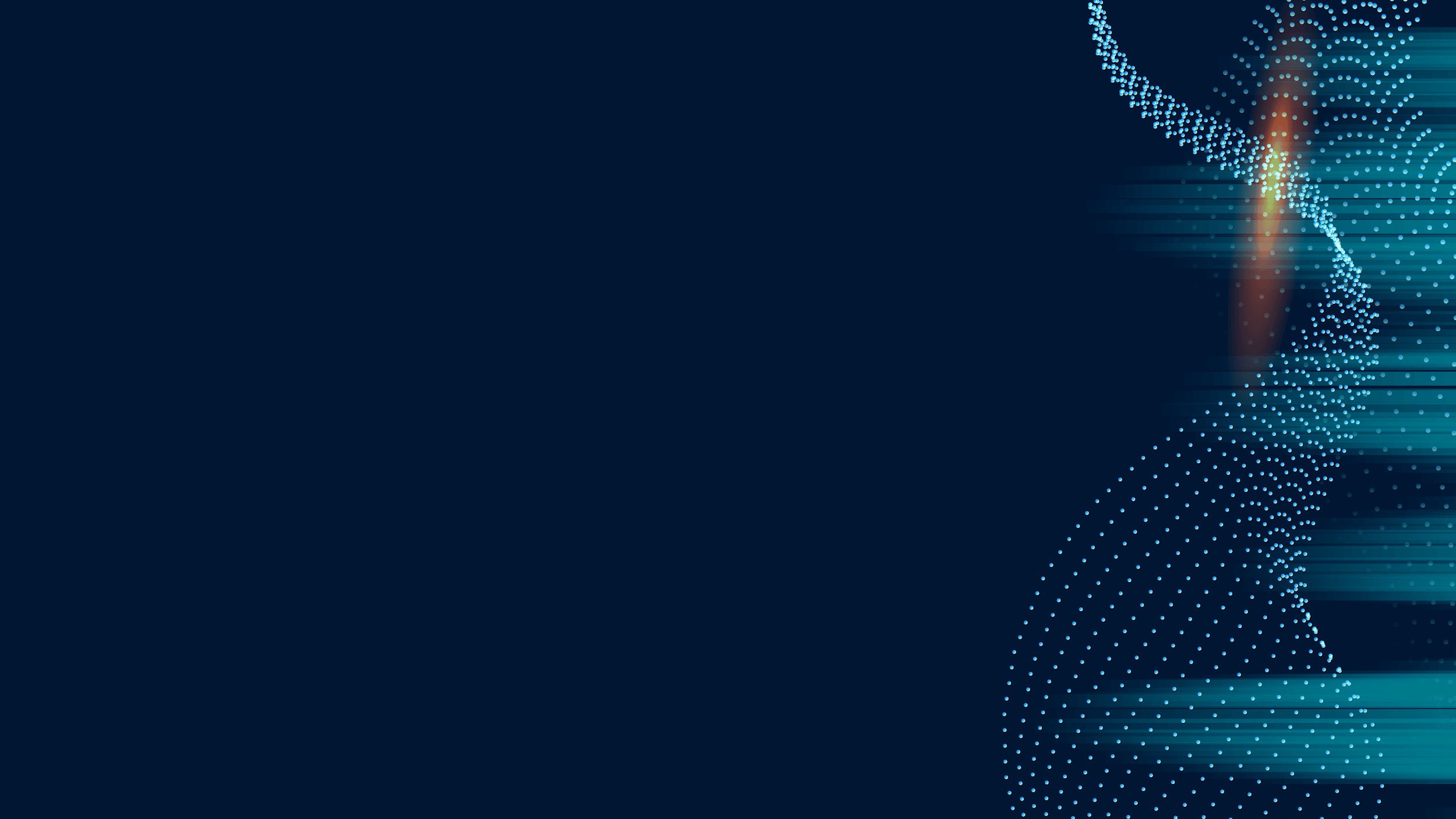 Challenges Faced  by Schools
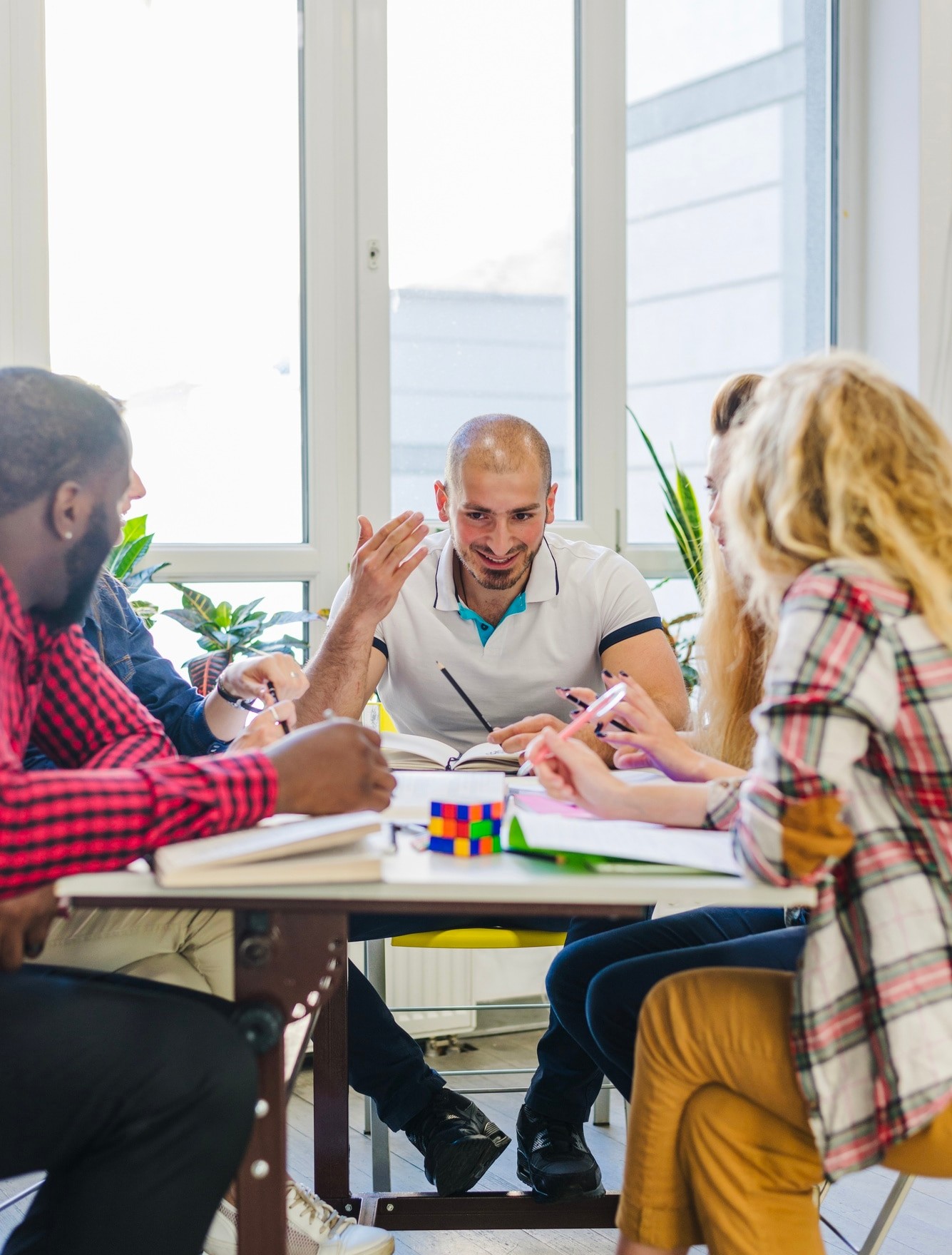 Despite the advantages, IB schools in  Pune face several challenges including  high tuition fees, limited resources, and  the need for well-trained educators.
These factors can impact accessibility  and the overall effectiveness of the IB  program, posing questions about its  sustainability in the region.
Community Engagement
Building a strong community around IB schools is essential for  their success. Engaging parents, local organizations, and alumni  can enhance the educational experience and provide vital  support systems. Collaborative efforts can lead to a more robust  IB ecosystem in Pune.
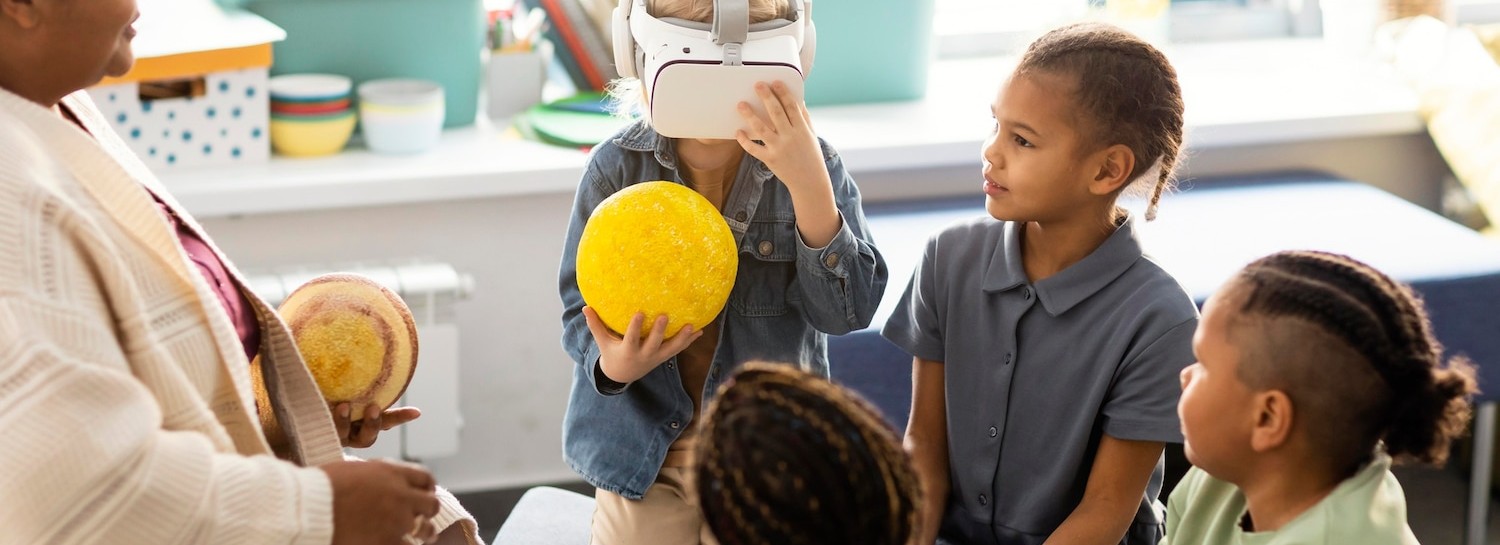 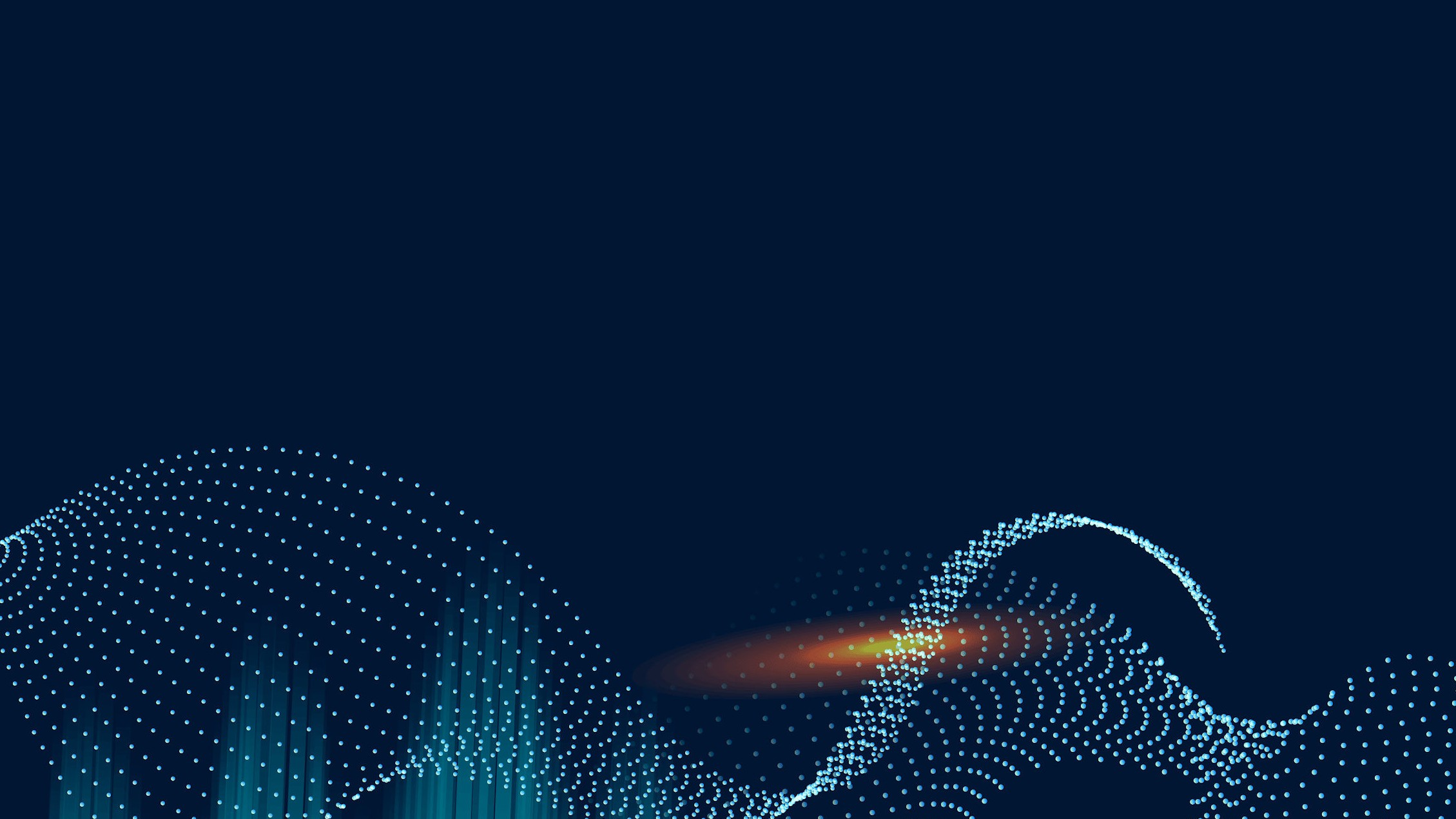 Conclusion and  Future Outlook
The landscape of IB schools in Pune is evolving,  presenting both opportunities and challenges. By  addressing these challenges and fostering  community engagement, IB schools can enhance  their impact and continue to provide valuable  educational experiences for future generations.
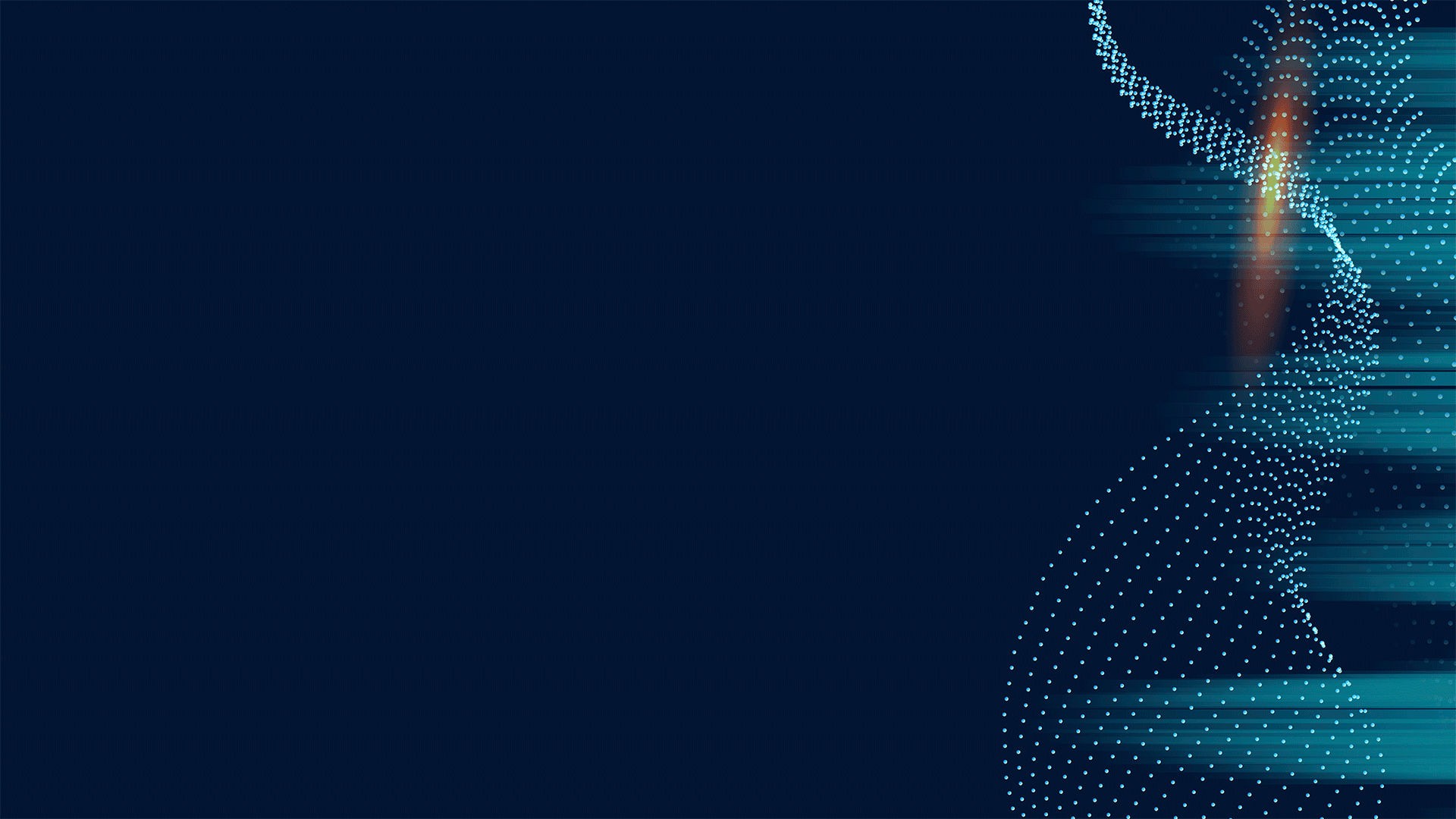 Thanks!